Eurasia revealed
Using Pop Archeology to Central Asia’s cultural patrimony
cultural currents revealed by our objects
Where?
Across Eurasia
Between East and West
Between the Holy Lands and all points north and east
What stories do your objects tell?
What stories do your objects tell?
What stories do your objects tell?
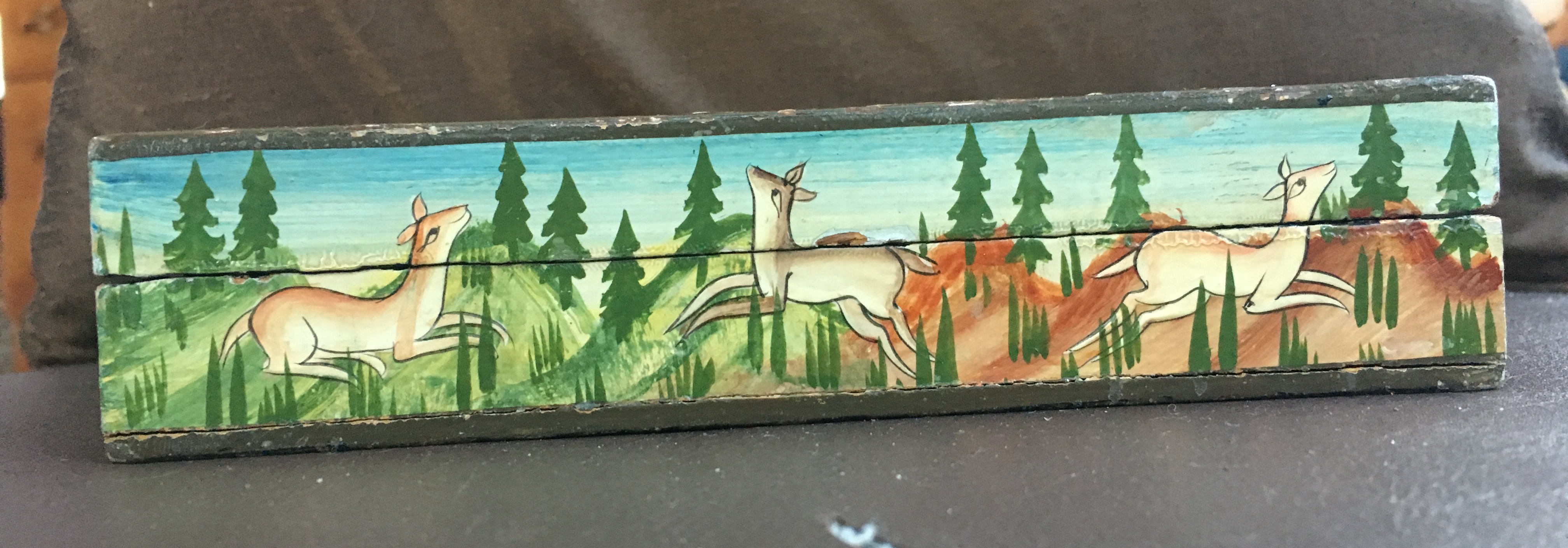 What stories do your objects tell?
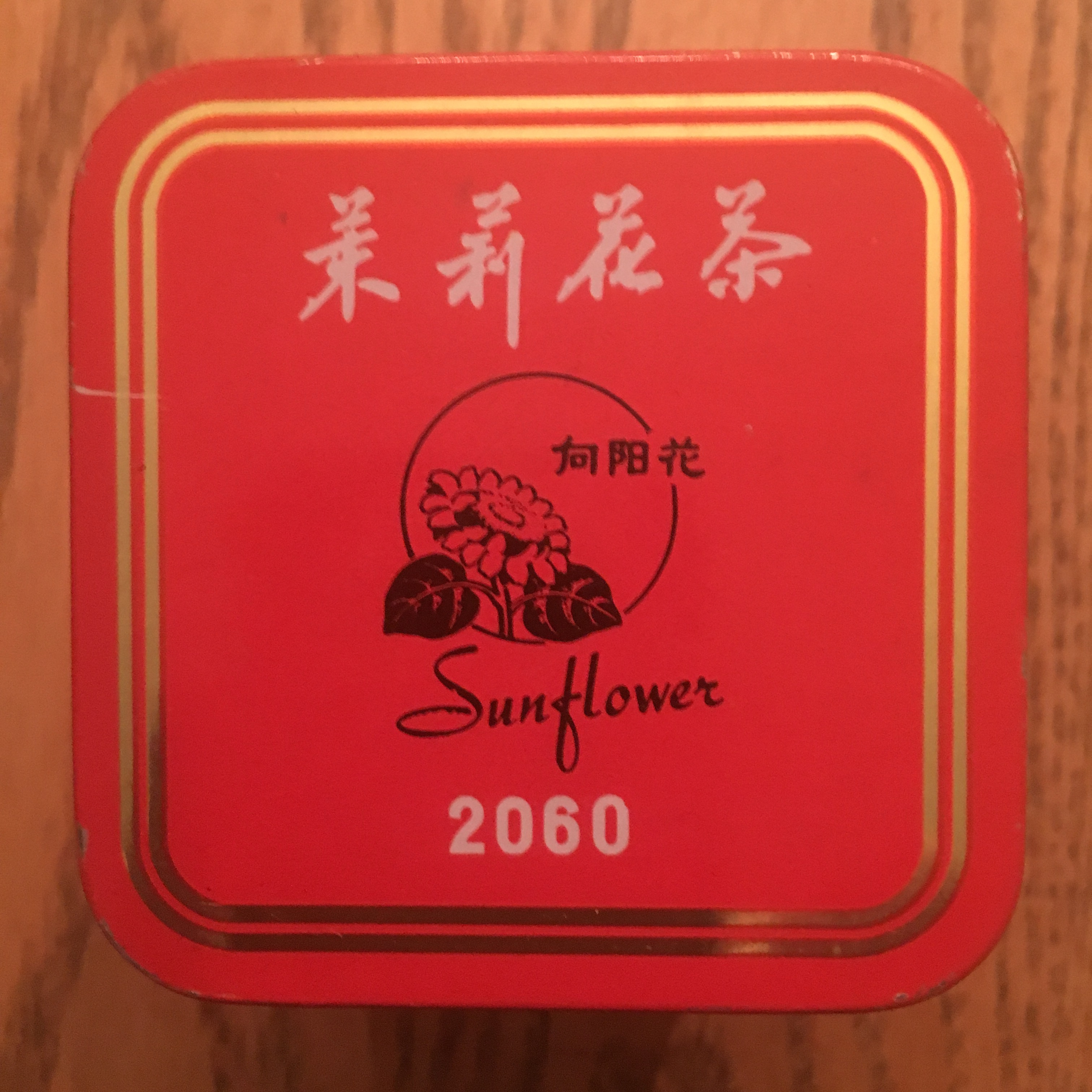 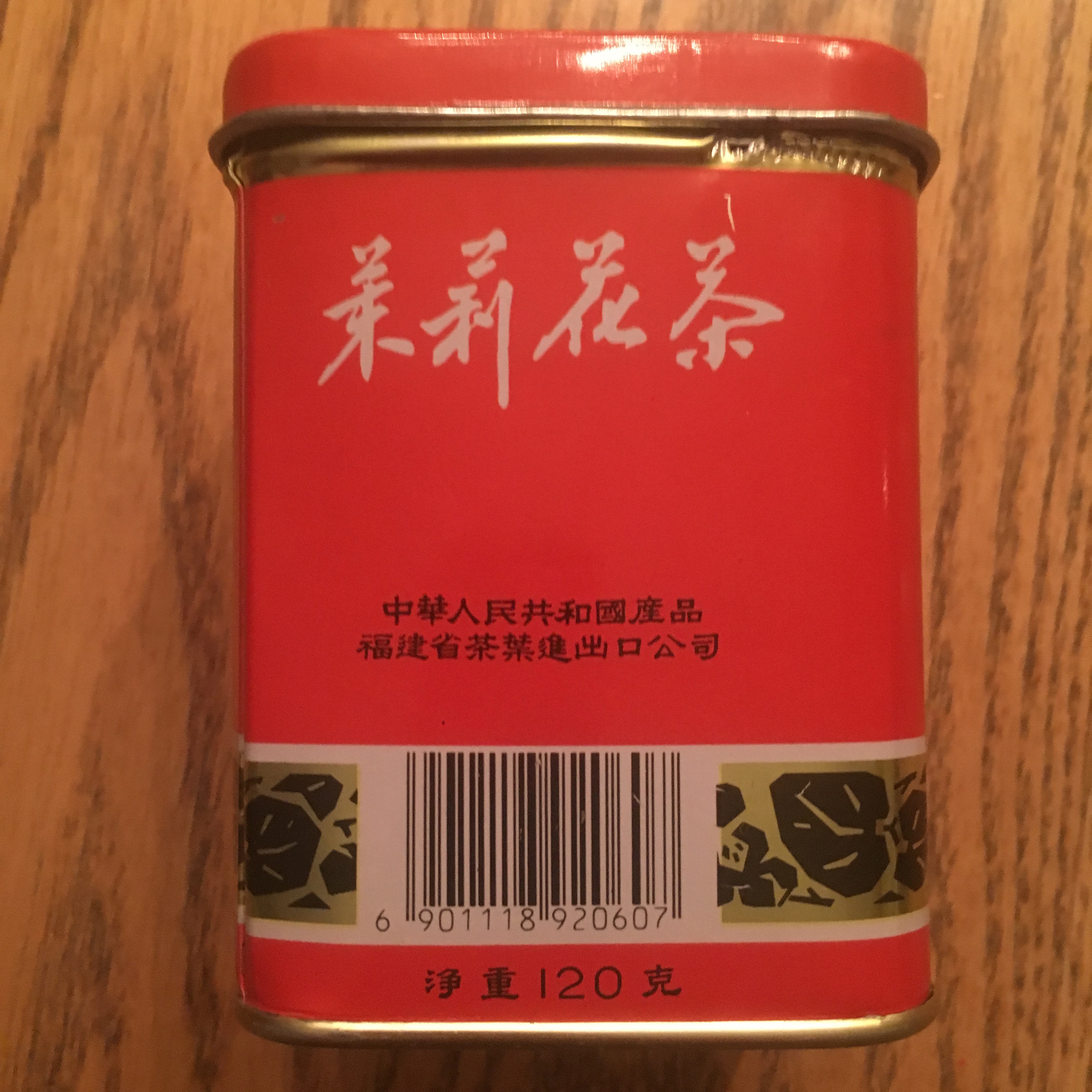 What stories do your objects tell?
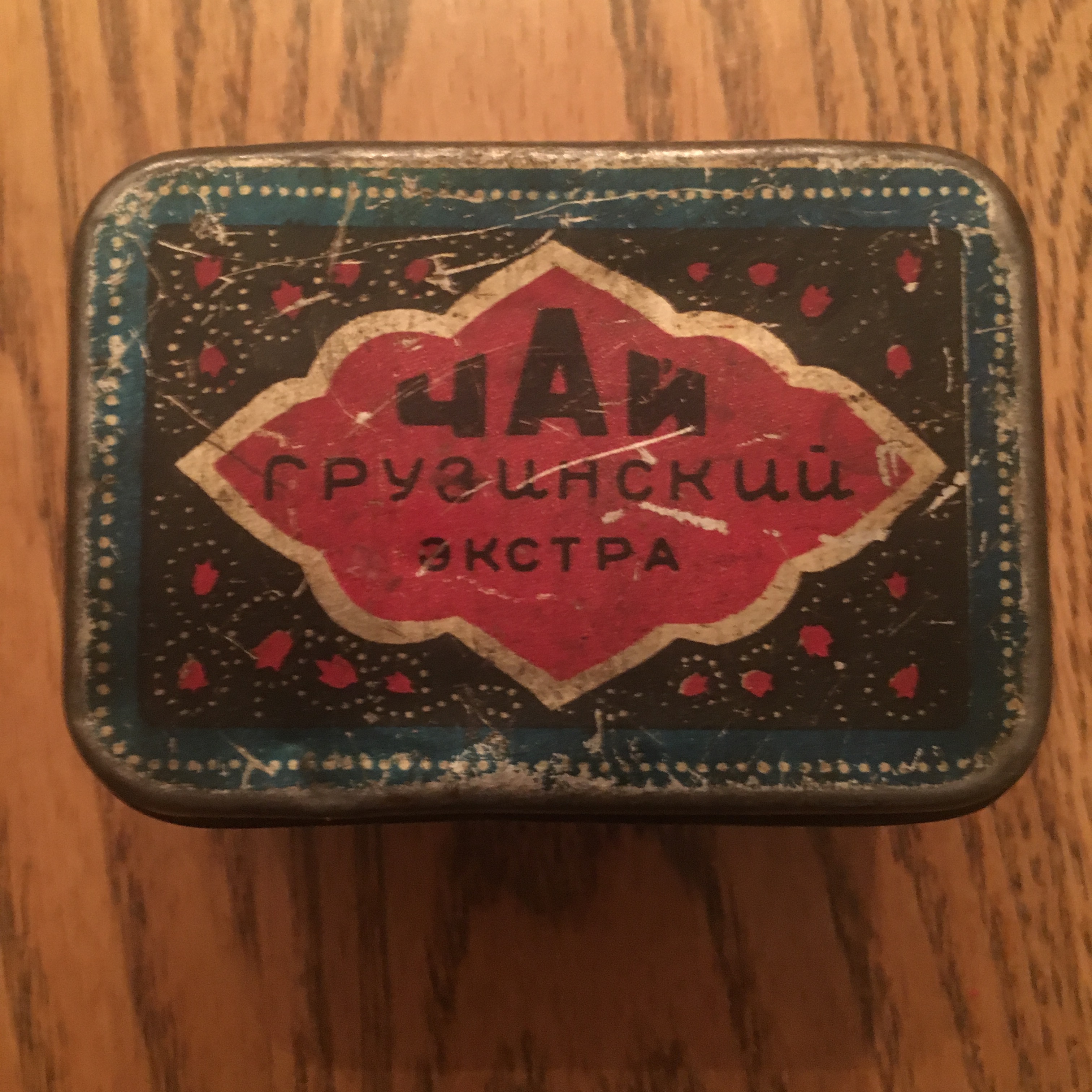 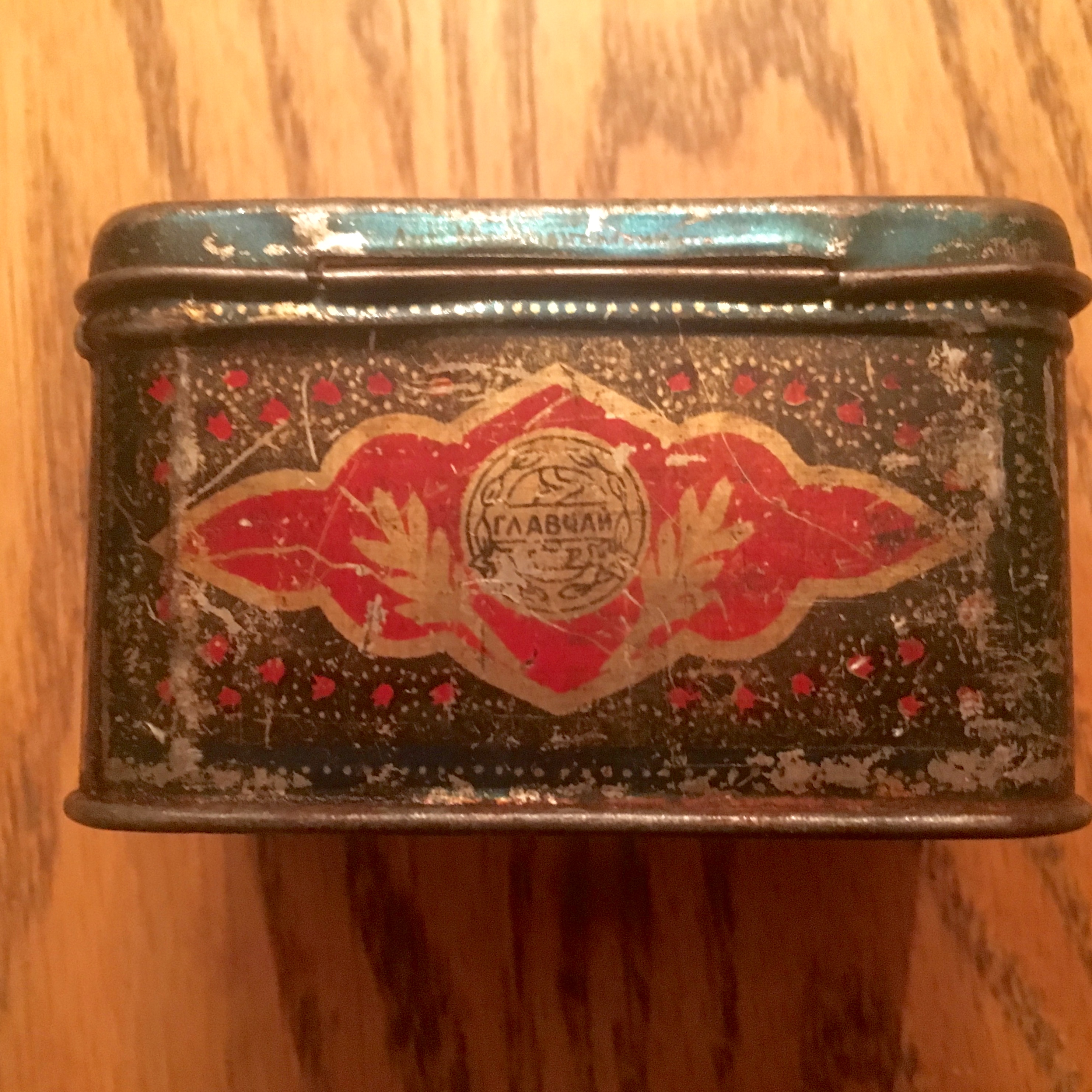 What stories do your objects tell?
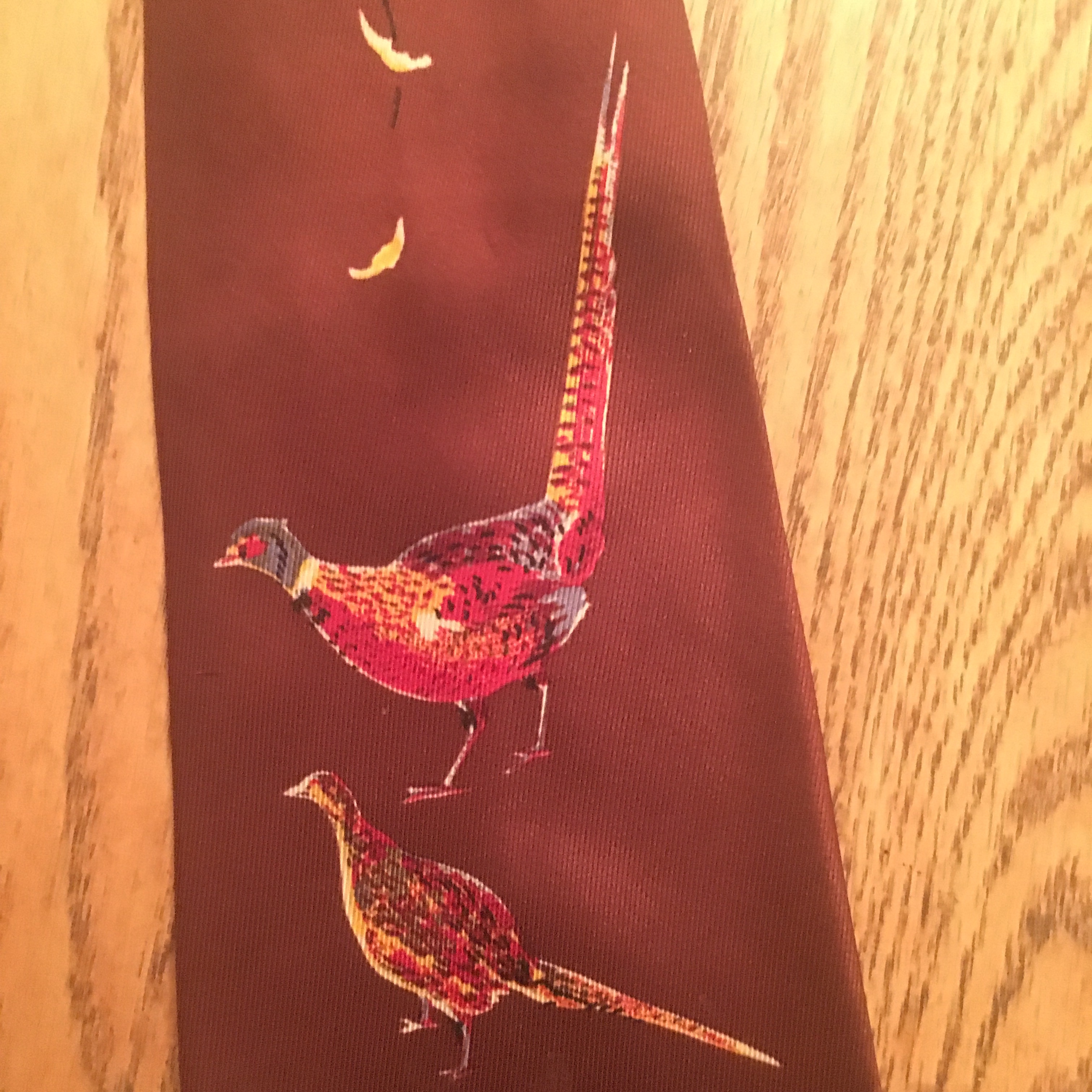 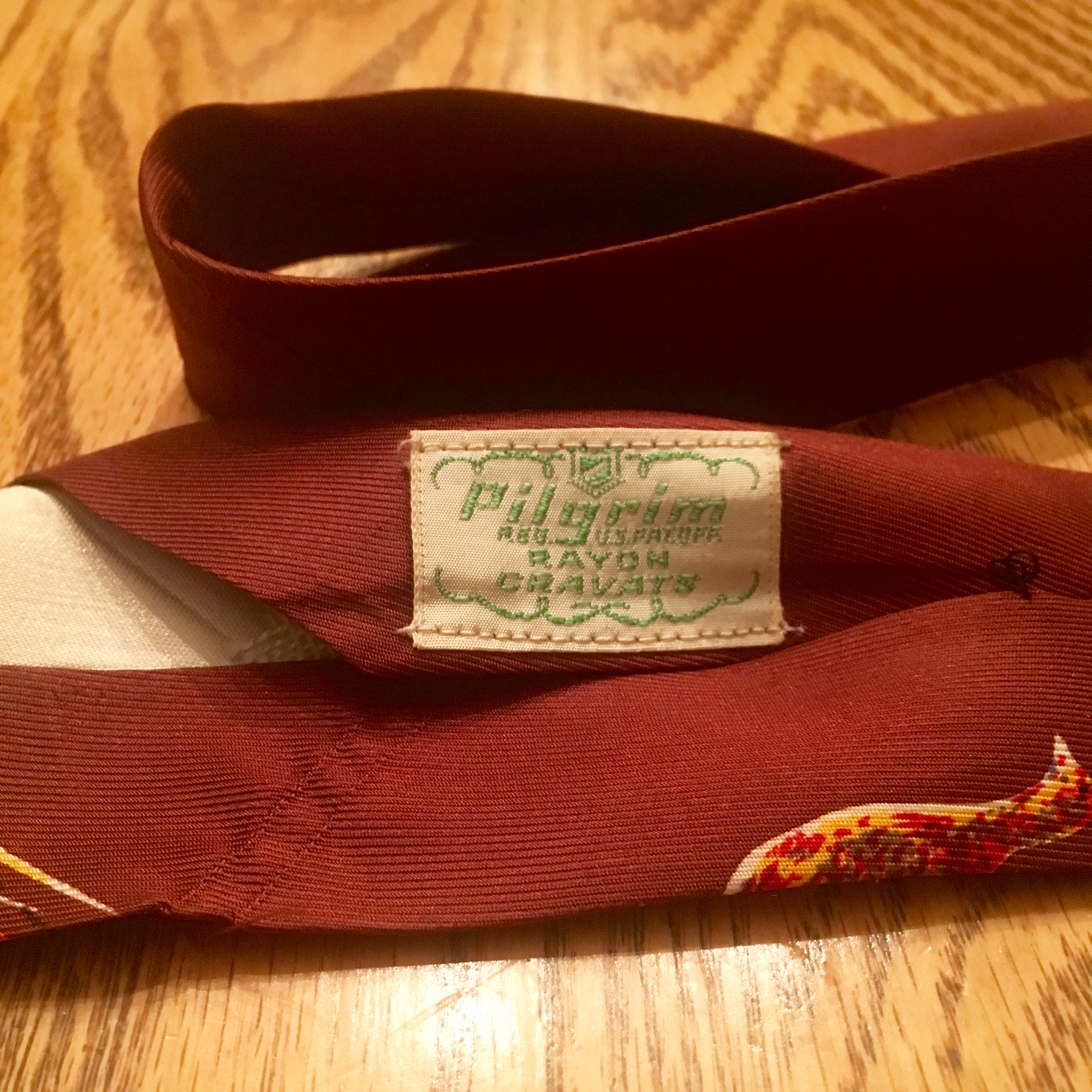 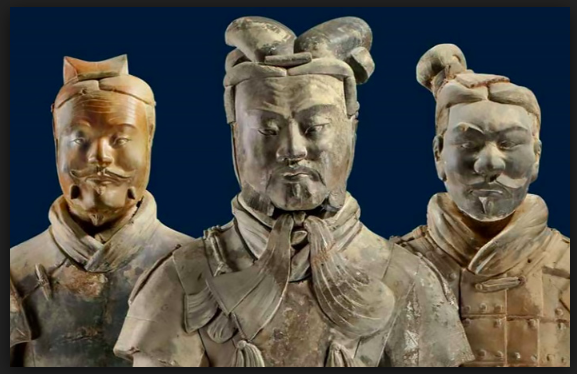 What stories do your objects tell?
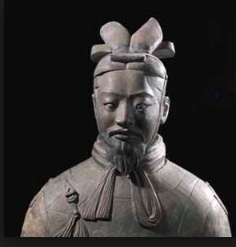 What stories do your objects tell?
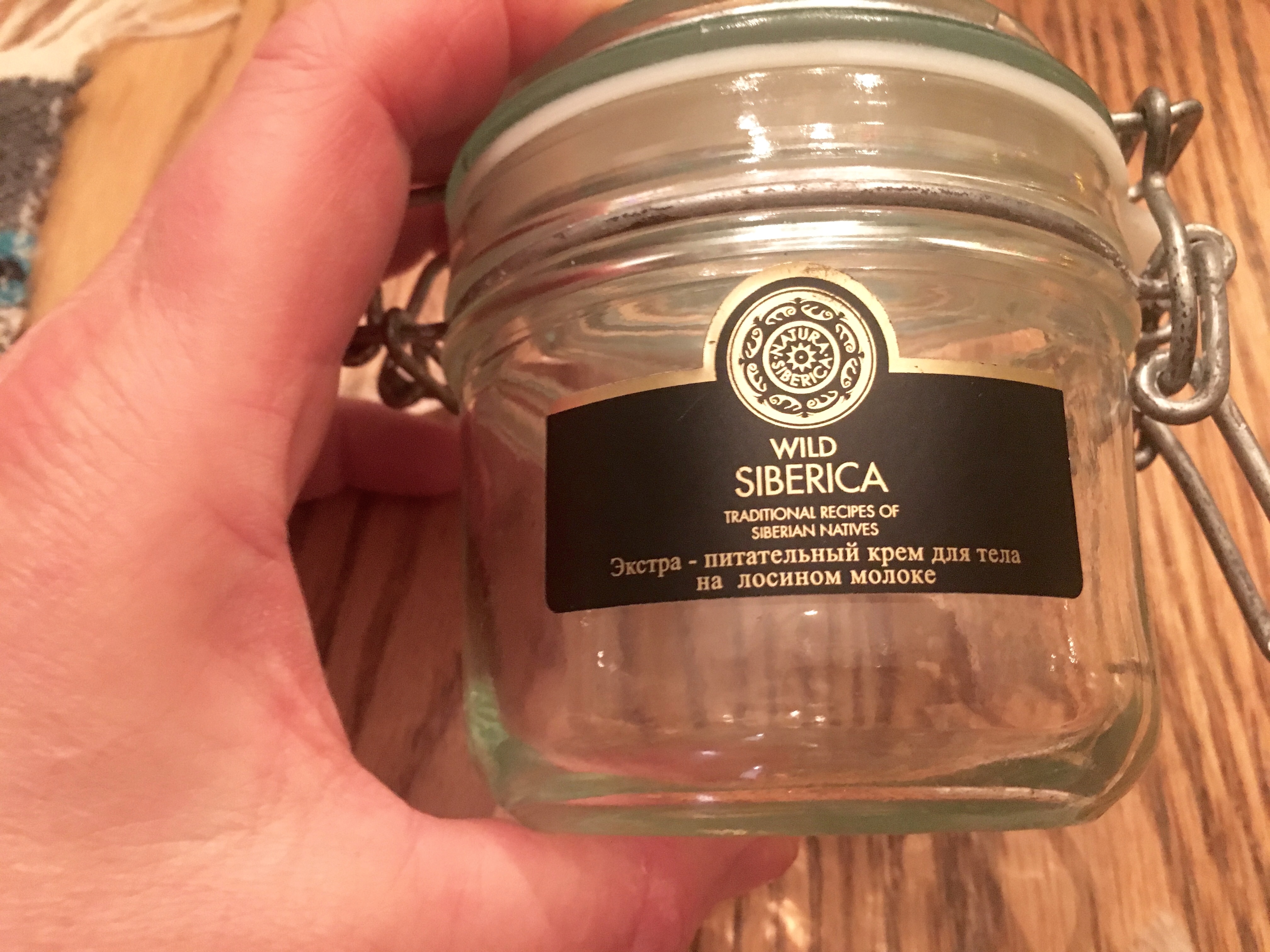 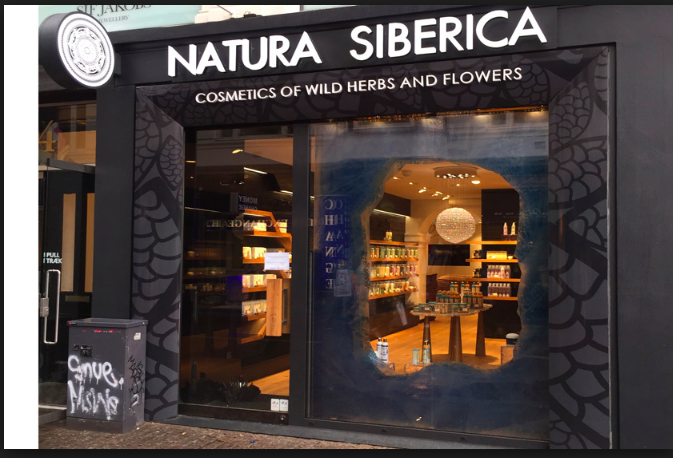 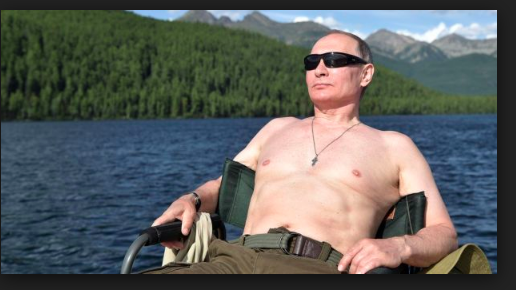 Siberia:  The best place for tourism in the world
Siberian Beauty
Siberian Beauty
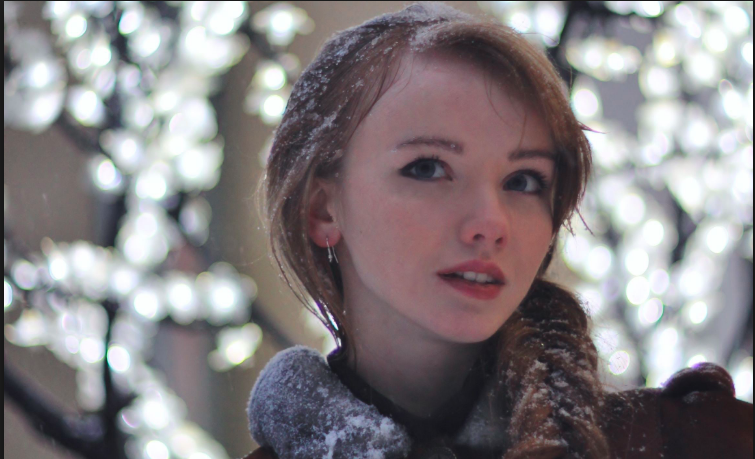 Siberian Beauties
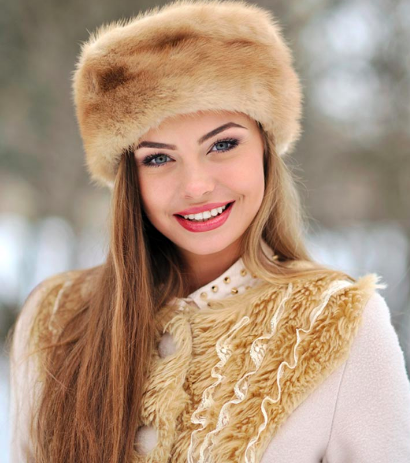 Siberian Beauties
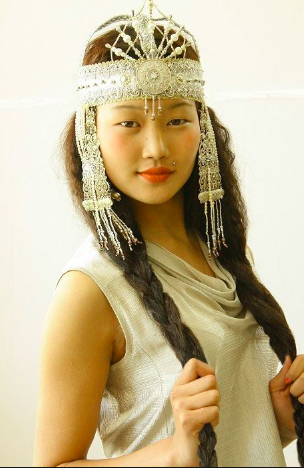 Siberian Beauties
Trans-Siberian Adventure
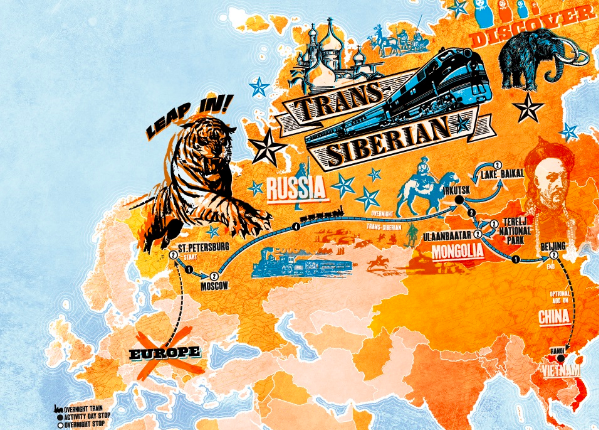 Trans-Siberian Adventure
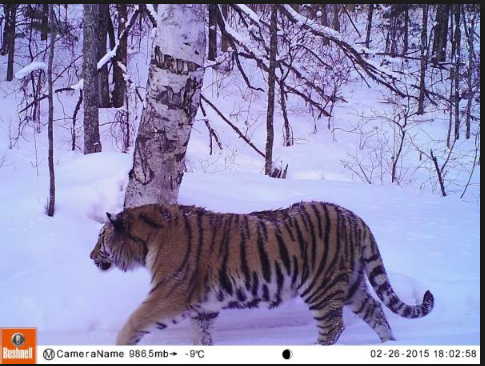 SAVING 
THE 
SIBERIAN 
TIGER
Trans-Siberian Adventure
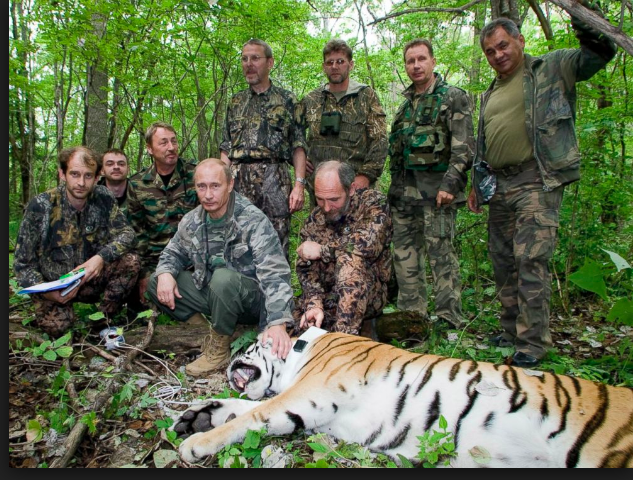 Trans-Siberian Adventure
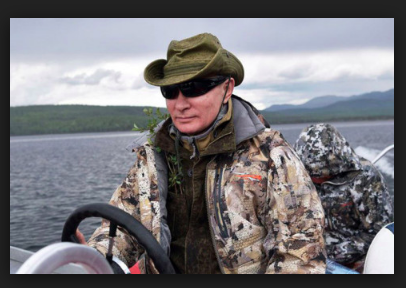 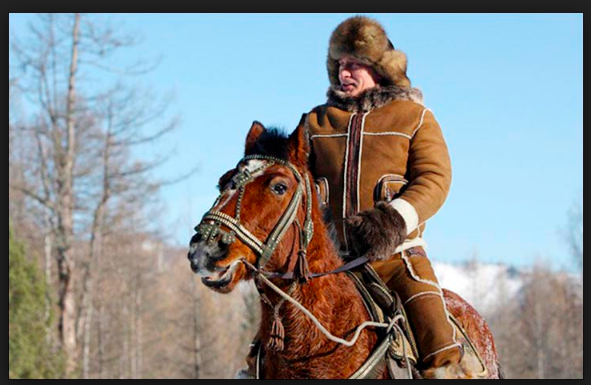 Siberian Mystique, Mystery, Romance
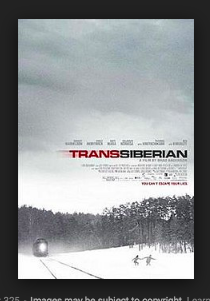 Siberian Mystique, Mystery, Romance
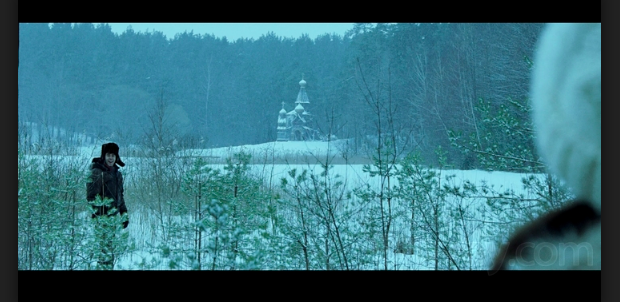 Siberian Mystique, Mystery, Romance
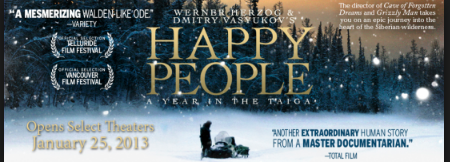 Siberian Mystique, Mystery, Romance
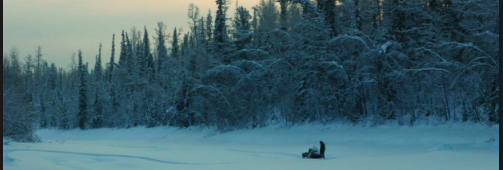 Siberian Mystique, Mystery, Romance
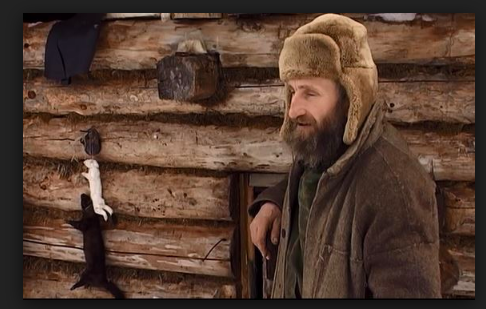 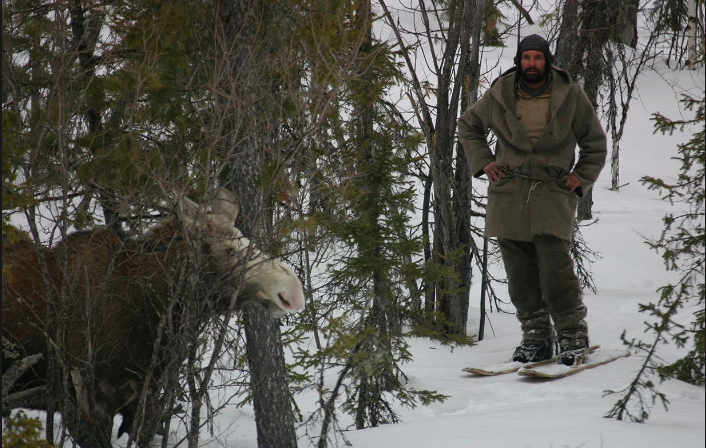 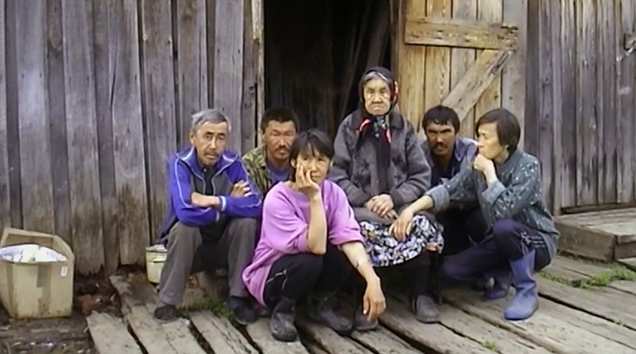 Putin enjoys lunch with Siberian Herder
GETTING THE SIBERIAN VOTE OUT
Luxury:  Vestiges of Empire
luxury:  Vestiges of Empire
luxury:  Vestiges of Empire
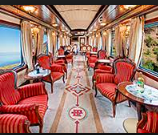 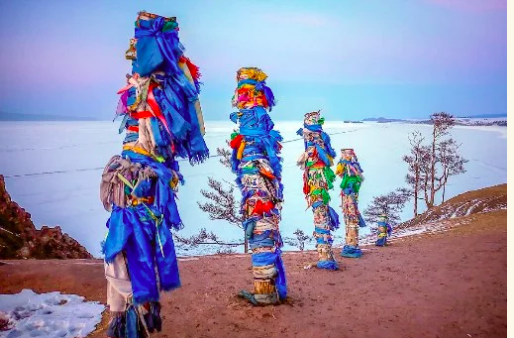 Imperialism

Exoticism
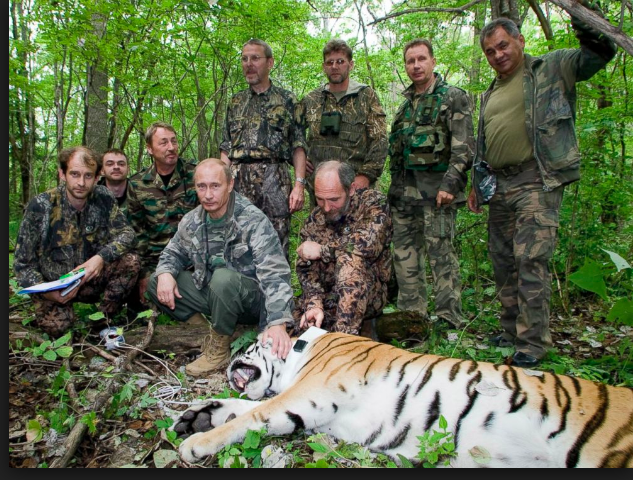 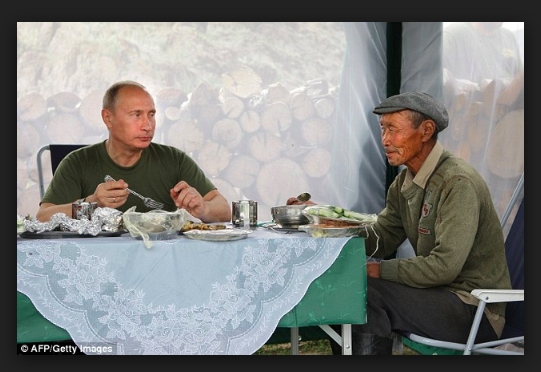